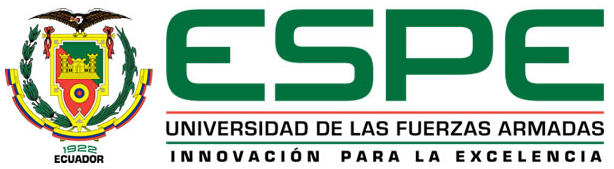 DEPARTAMENTO DE CIENCIAS ECONÓMICAS, ADMINISTRATIVAS Y DEL COMERCIO CARRERA DE INGENIERIA EN MERCADOTECNIA  PROYECTO DE TITULACIÓN PREVIO A LA OBTENCIÓN DEL TÍTULO DE INGENIERO EN MERCADOTECNIA   AUTOR: QUILLUPANGUI GUALOTUÑA, DIEGO EDUARDO INVESTIGACIÓN DE PRODUCTOS  IMPORTADOS PARA LA NUTRICIÓN DE LA VISTA DIRECTOR: ING. OJEDA, JORGECODIRECTOR: ING. QUINTANA, ARMANDO  Año 2014
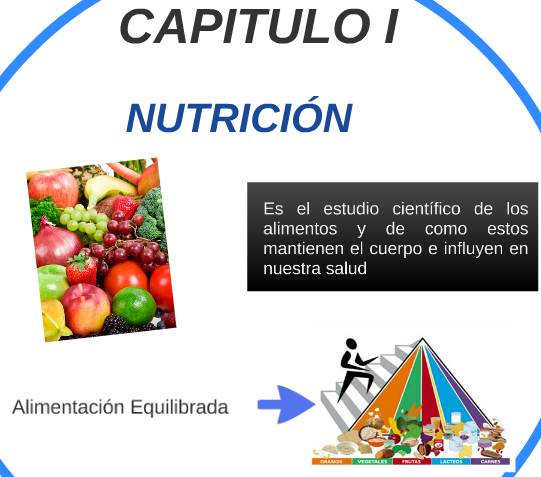 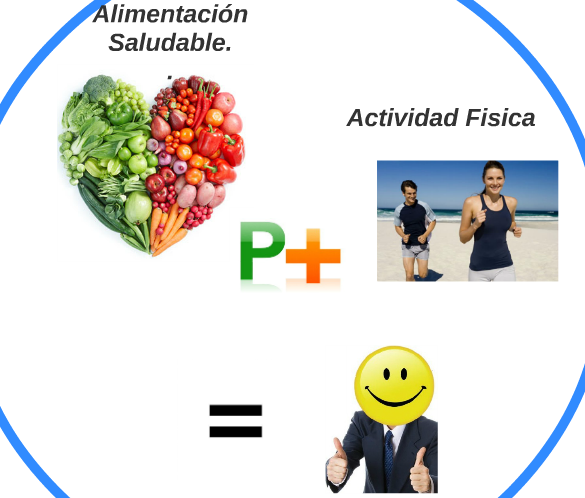 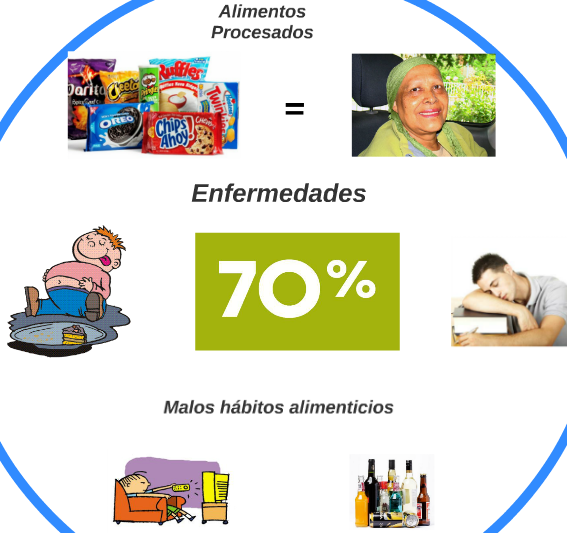 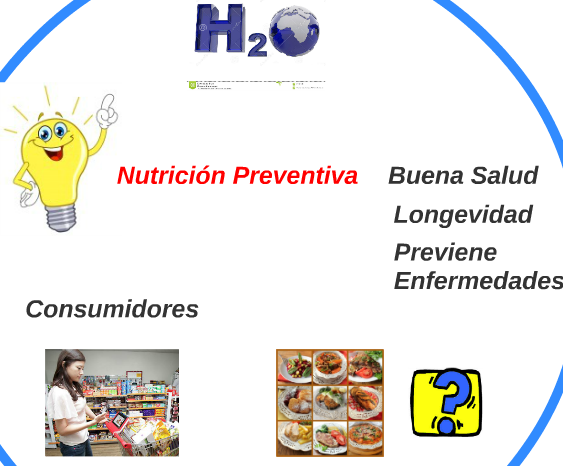 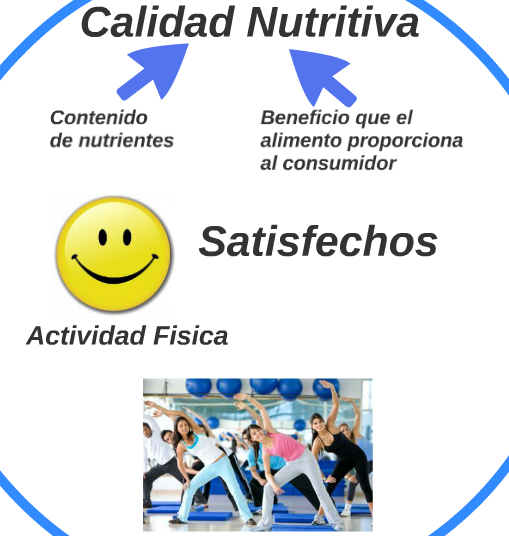 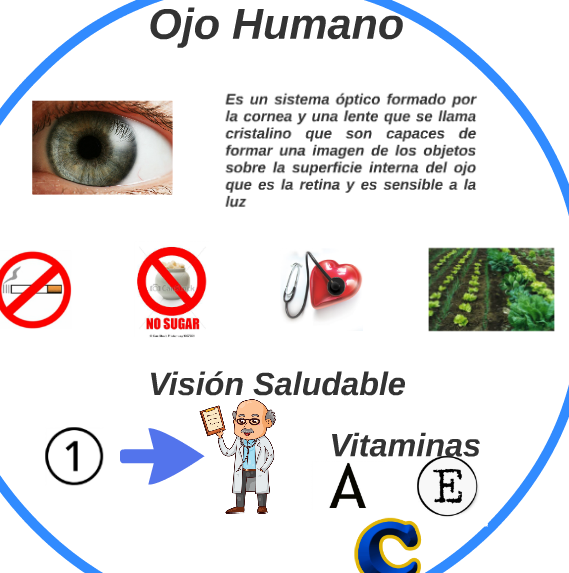 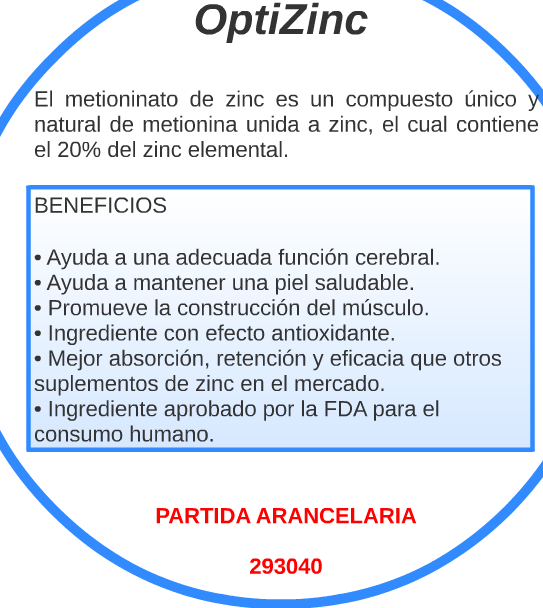 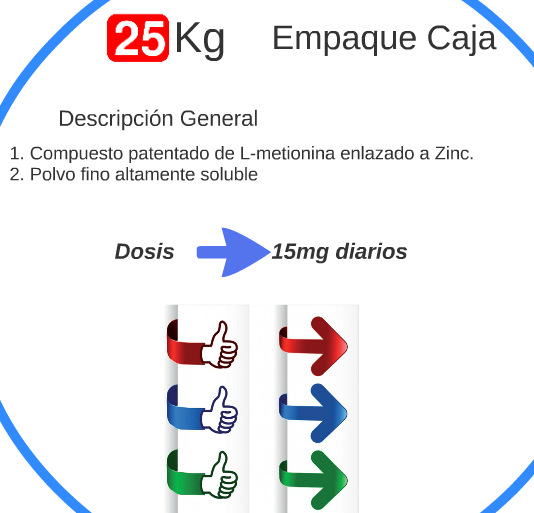 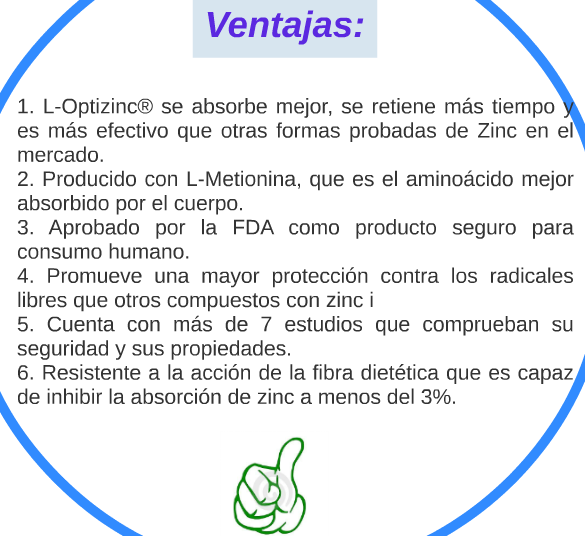 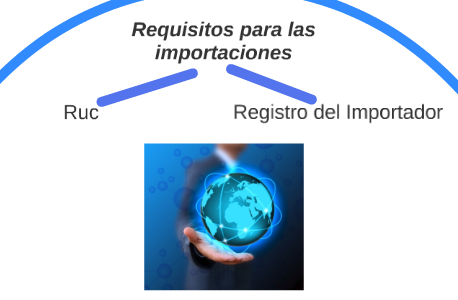 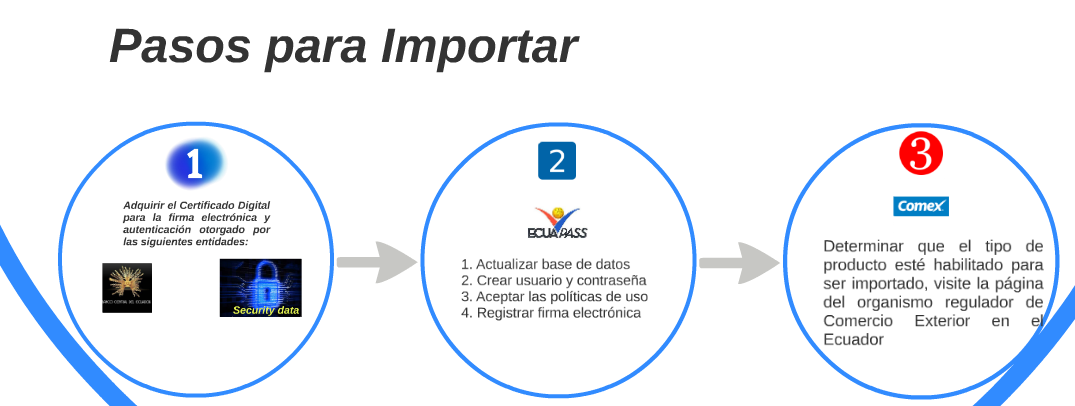 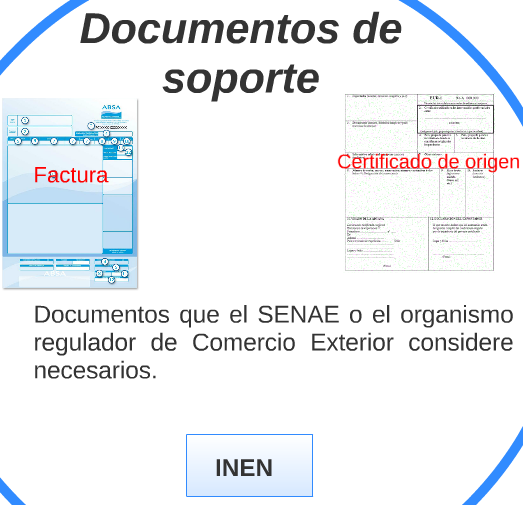 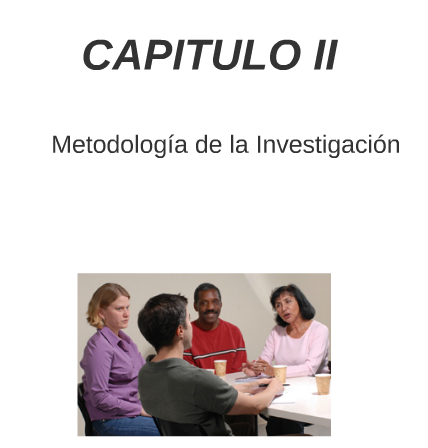 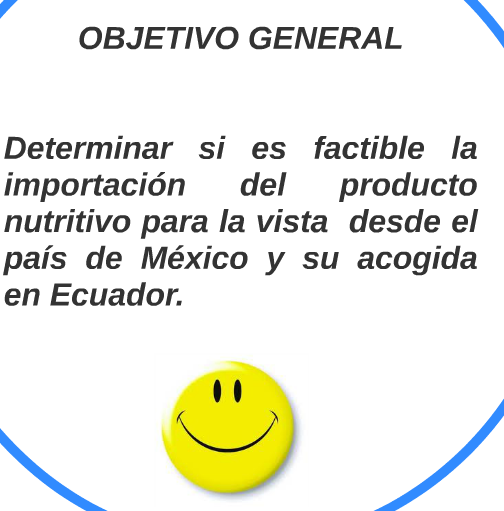 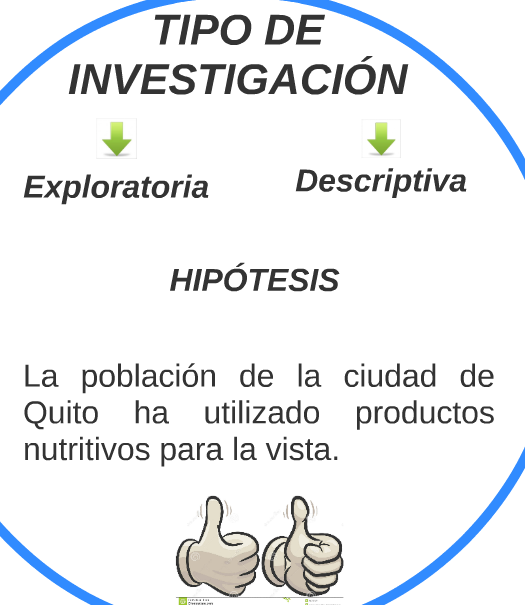 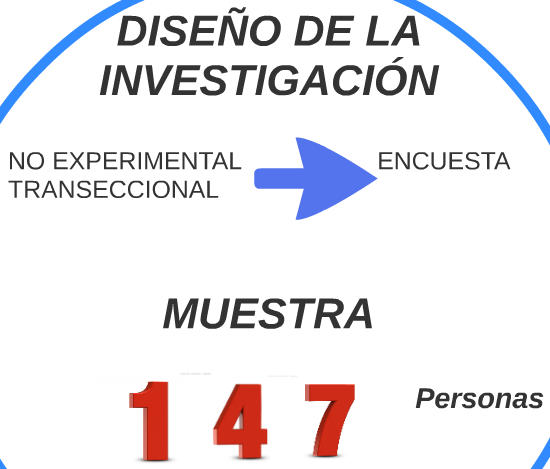 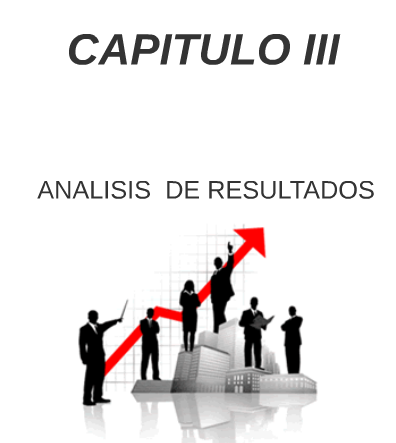 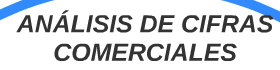 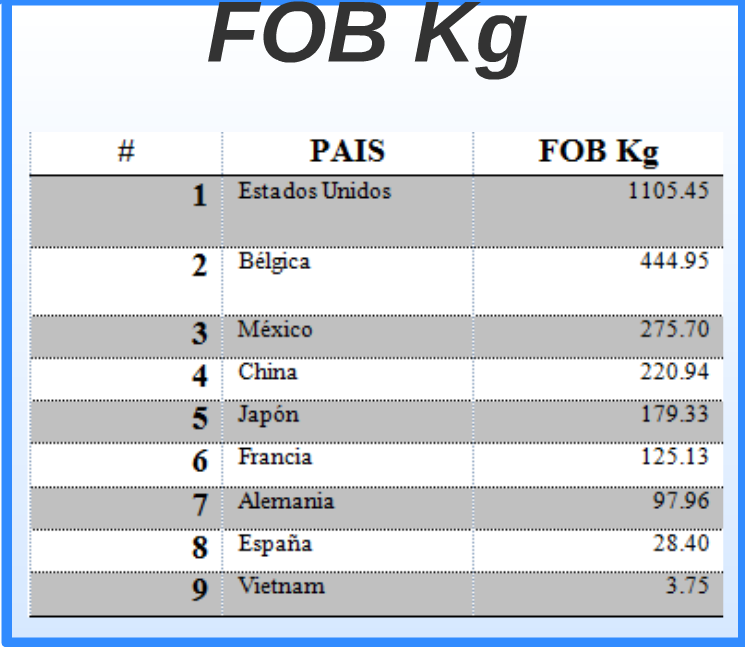 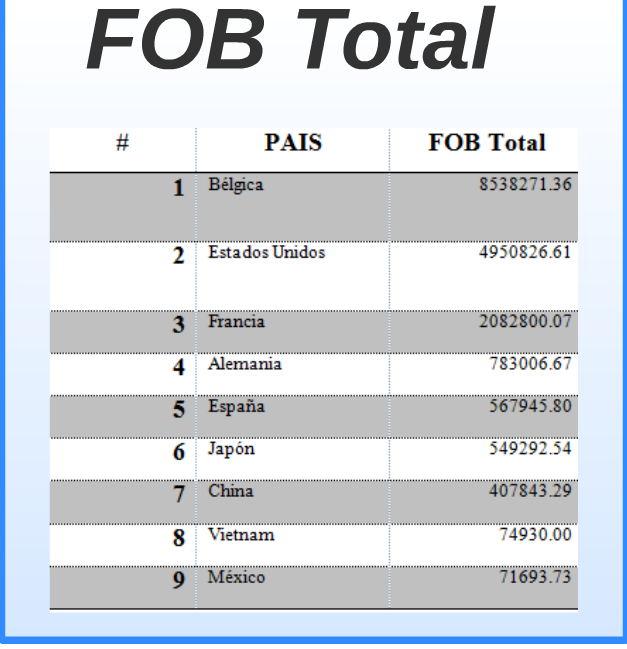 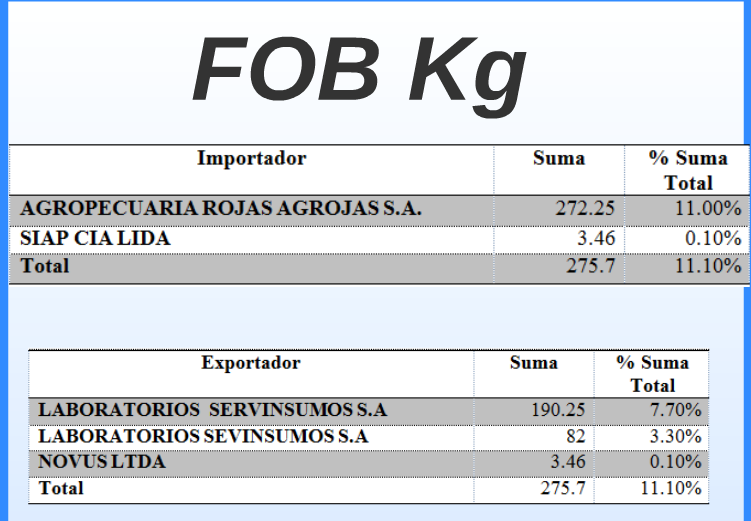 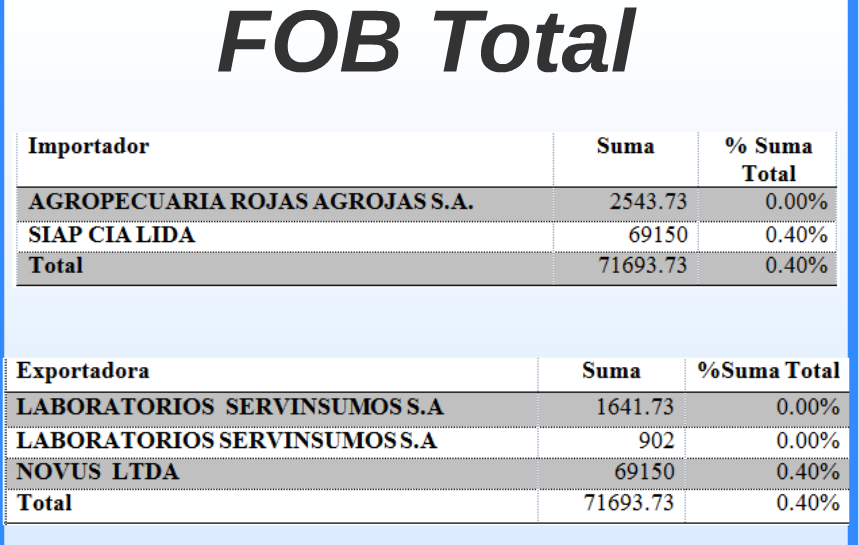 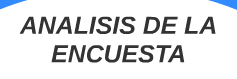 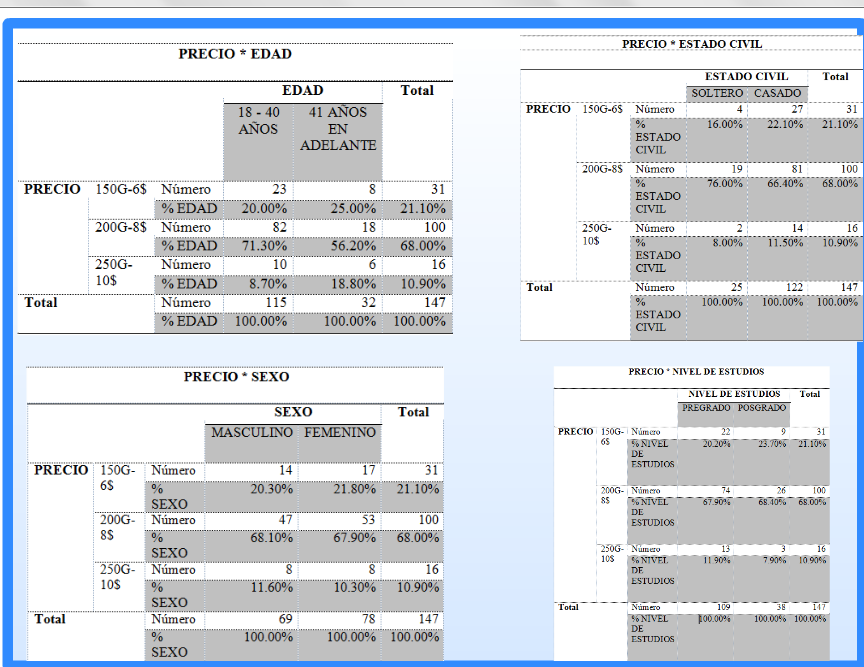 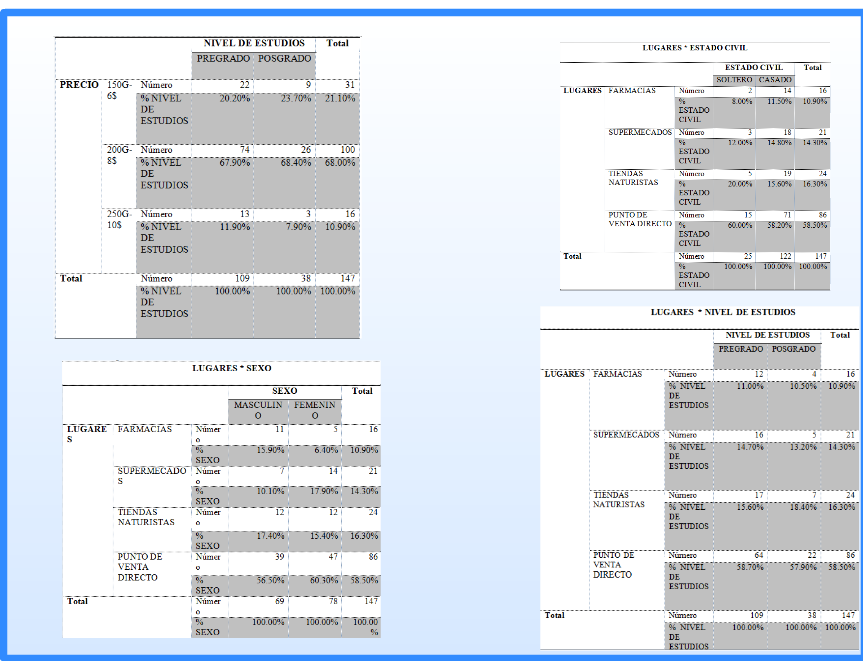 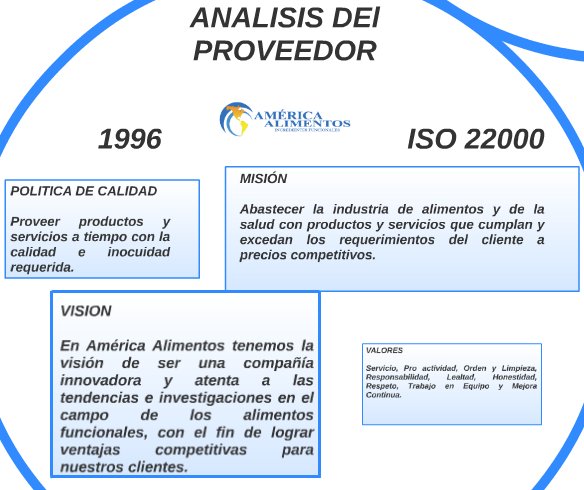 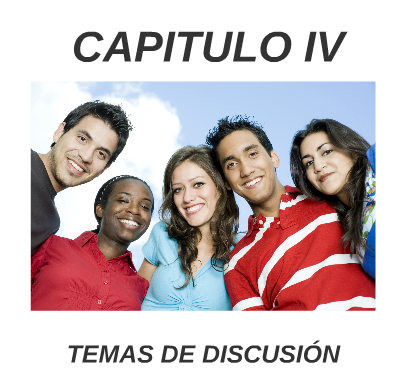 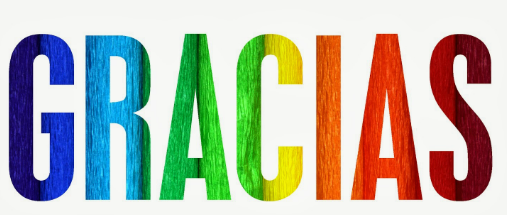